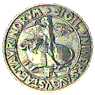 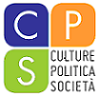 Gli atteggiamenti
Università degli Studi di Torino			Dipartimento di Culture, Politica e Società

Corso di laurea triennale in Servizio Sociale
 Classe L-39
Prof.ssa Cristina O. Mosso
PSICOLOGIA SOCIALE
Indice
La relazione atteggiamenti-comportamenti
La teoria dell’azione ragionata e del comportamento pianificato
Il cambiamento degli atteggiamenti
La dissonanza cognitiva
Gli atteggiamenti sono predittivi dei comportamenti?
Corrispondenza tra le misure d’atteggiamento e di comportamento
4 sono le dimensioni attraverso cui misurare la corrispondenza:
Azione,
Bersaglio
Contesto
Tempo

Ambito del comportamento
Forza dell’atteggiamento
Variabili personali
Modello teorico esemplificativo della relazione atteggiamento-comportamento
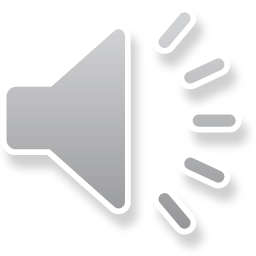 La  Teoria dell’Azione Ragionata (Fishbein e Ajzen, 1975)
Atteggiamento (valutazione del comportamento)
Credenze circa  le
conseguenze	del
comportamento
comportamento
intenzione
Percezione delle aspettative degli “altri significativi”
Credenze  circa  le norme sociali
Critiche:
Il  comportamento  sembra  sotto  il  completo  controllo  dell’individuo  ma non è così per i:
comportamenti che derivano dall’abitudine (es. mangiare carne)
comportamenti che sono frutto di dipendenza (es. fumare)
comportamenti che derivano da stati emotivi (es. piangere)
34
Ajzen (1988) ha riformulato la teoria introducendo la percezione del controllo sul comportamento, come fattore causale insieme agli atteggiamenti,
